Dealer: Application-aware Request Splitting for Interactive Cloud Applications
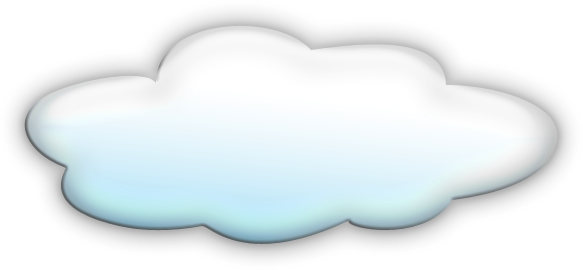 Mohammad Hajjat
Purdue University

Joint work with:
Shankar P N (Purdue), David Maltz (Microsoft),  Sanjay Rao (Purdue) and Kunwadee  Sripanidkulchai (NECTEC Thailand)
1
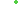 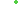 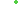 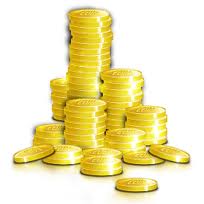 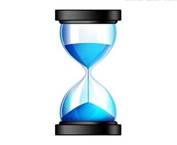 Performance of Interactive Applications
=
Interactive apps  stringent requirements on user response time
Amazon: every 100ms latency cost
	1% in sales
Google: 0.5 sec’s delay increase  traffic 
	and revenue drop by 20%
Tail importance: SLA’s defined on 90%ile and higher response time
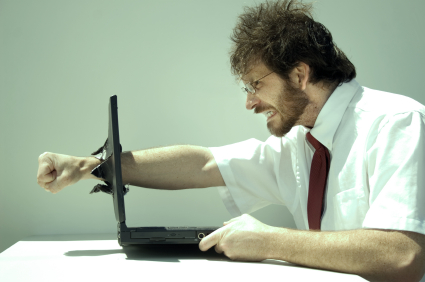 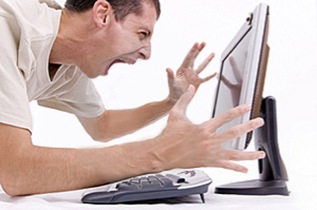 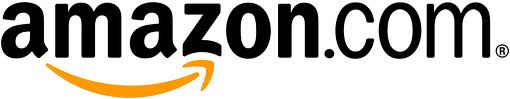 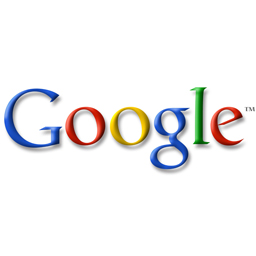 2
[Speaker Notes: I’m sure all of us get frustrated whenever you wanna open your facebook page or wanna buy something online and the page keeps loading for “few seconds”. 
We became very impatient that we just close the browser tab and leave if the page takes more than expected.]
Cloud Computing: Benefits and Challenges
Benefits:
Elasticity
Cost-savings
Geo-distribution: 
Service resilience, disaster recovery, better user experience, etc.
Challenges:
Performance is variable: [Ballani’11], [ Wang’10], [Li’10], [Mangot’09], etc.
Even worse, data-centers fail
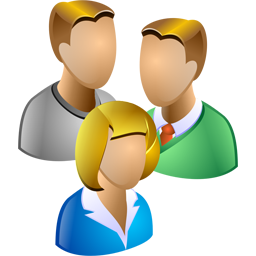 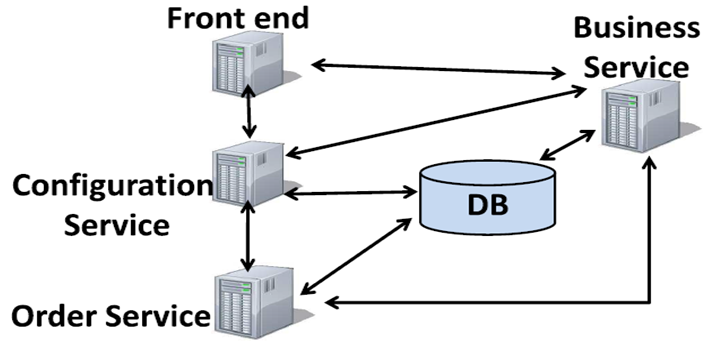 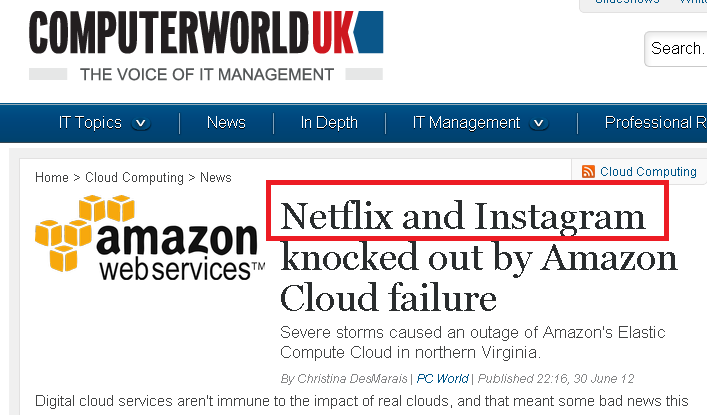 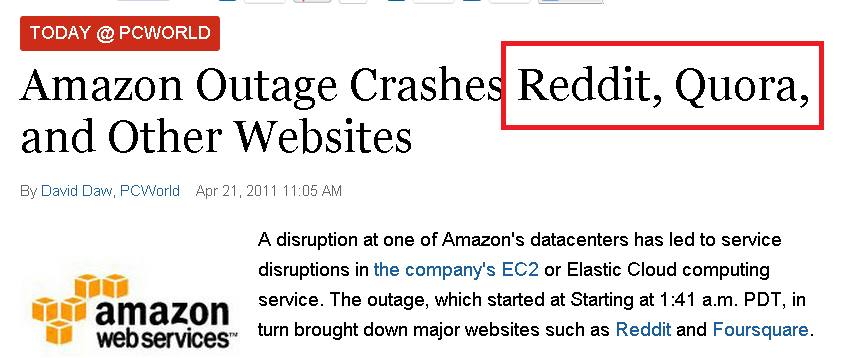 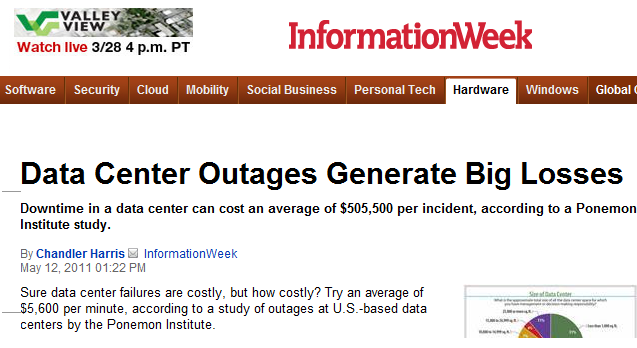 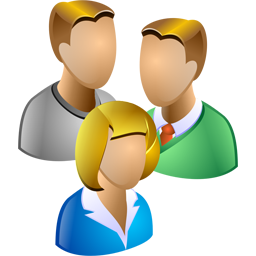 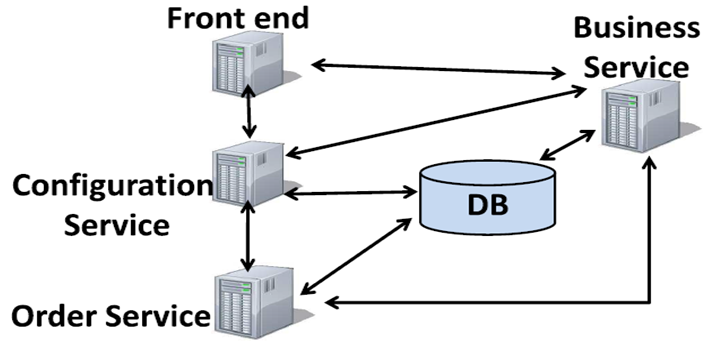 Average of $5,600 per minute!
3
Approaches for Handling Cloud Performance Variability
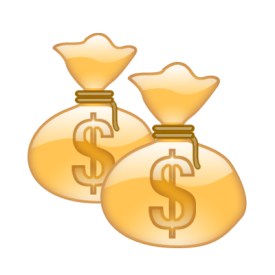 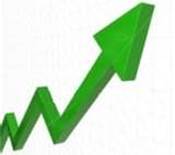 Autoscaling?
Can’t tackle storage problems, network congestion, etc.
Slow: tens of mins in public clouds

DNS-based and Server-based Redirection?
Overload remote DC
Waste local resources 
DNS-based schemes may take hours to react
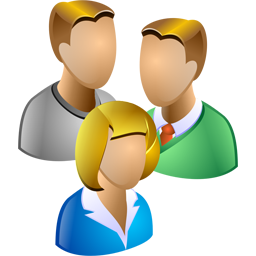 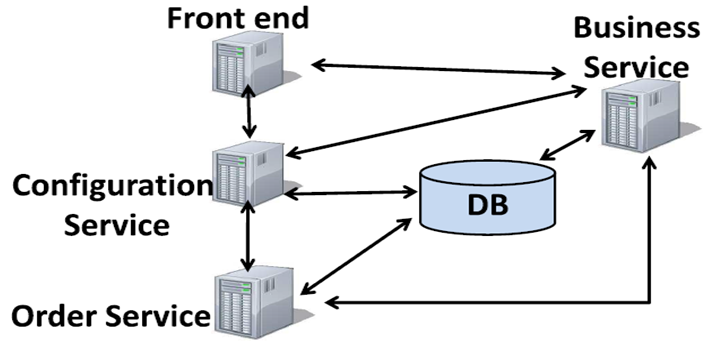 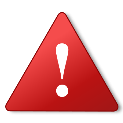 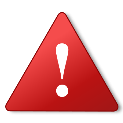 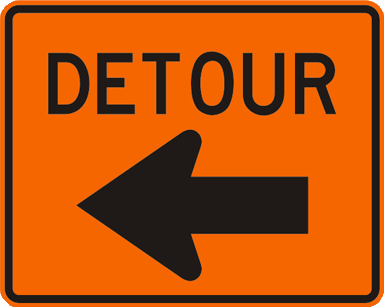 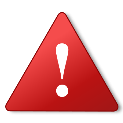 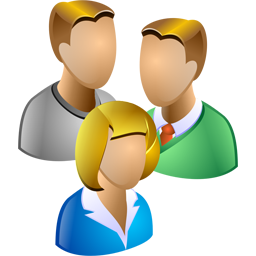 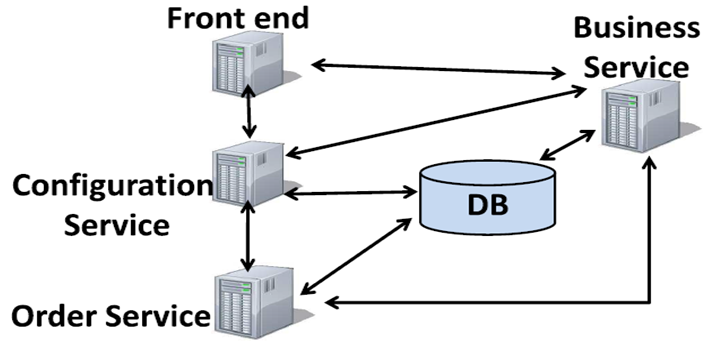 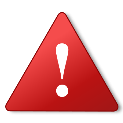 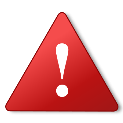 4
Contributions
Introduce Dealer to help interactive multi-tier applications respond to transient variability in performance in cloud
Split requests at component granularity (rather entire DC)  Pick best combination of component replicas (potentially across multiple DC’s) to serve each individual request
Benefits over naïve approaches:
Wide range of variability in cloud (performance problems, network congestion, workload spikes, failures, etc.)
Short time scale adaptation (tens of seconds to few minutes)
Performance tail (90th  percentile and higher):
Under natural cloud dynamics > 6x
Redirection schemes: e.g., DNS-based load-balancers > 3x
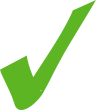 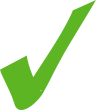 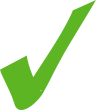 5
Outline
Introduction
Measurement and Observations
System Design
Evaluation
6
[Speaker Notes: We now discuss our measurements and observations that lead to our design of dealer.]
Role
WorkerRole
WorkerRole
ebRole
IIS
orkerRole
orkerRole
IIS
Queue
FE
Performance Variability inMulti-tier Interactive Applications
Web
Role
Worker 
Role
IIS
Load 
Balancer
Thumbnail Application
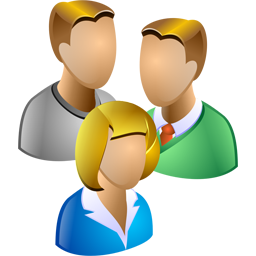 BL1
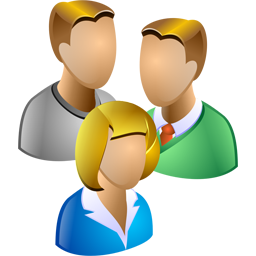 blob
blob
BE
BL2
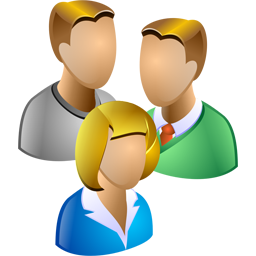 Worker 
Role
Queue
Multi-tier apps may consist of hundreds of components
Deploy each app on 2 DC’s simultaneously
7
Performance Variability inMulti-tier Interactive Applications
Outliers
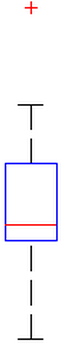 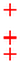 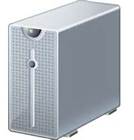 FE
BL1
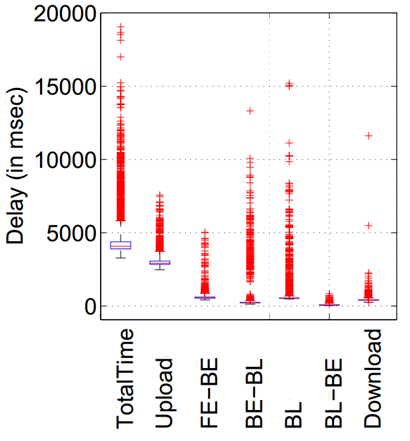 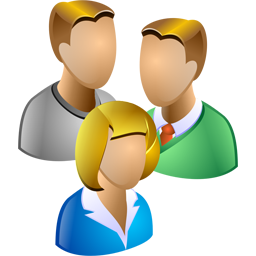 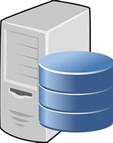 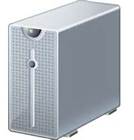 75th
BL2
BE
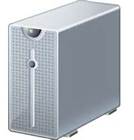 median
25th
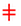 8
Observations
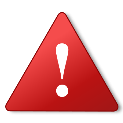 Replicas of a component are uncorrelated
Few components show poor performance at any time
Performance problems are short-lived; 90% < 4 mins
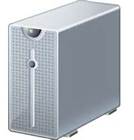 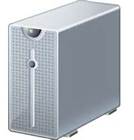 FE
FE
BL1
BL1
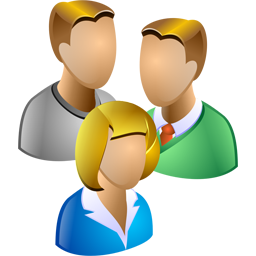 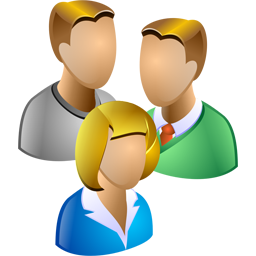 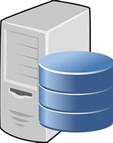 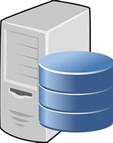 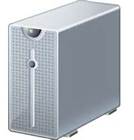 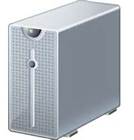 BL2
BL2
BE
BE
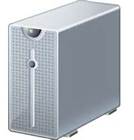 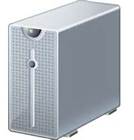 9
Outline
Introduction
Measurement and Observations
System Design
Evaluation
10
[Speaker Notes: We now describe the design of our system that makes use of these observation to solve performance problems in the cloud.]
Dealer Approach:Per-Component Re-routing
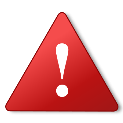 C3
C3
Cn
Cn
C1
C1
C2
C2
C4
C4
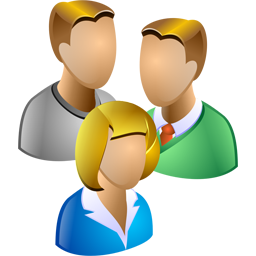 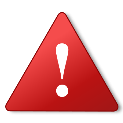 GTM
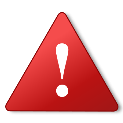 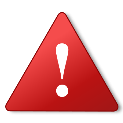 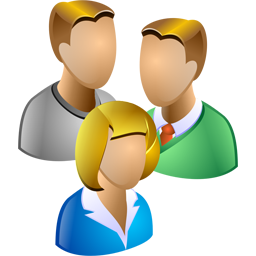 Split req’s at each component dynamically
Serve each req using a combination of replicas across multiple DC’s
11
Dealer System Overview
C3
C3
C3
C1
C1
C1
C2
C2
C2
Cn
Cn
Cn
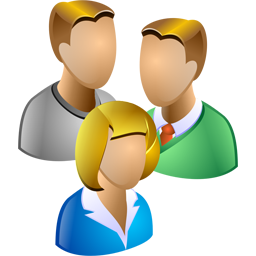 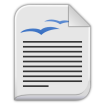 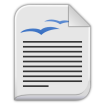 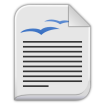 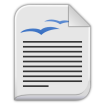 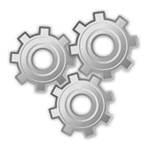 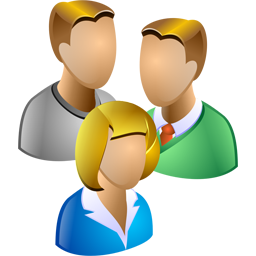 GTM
Dealer
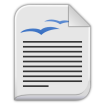 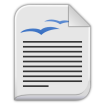 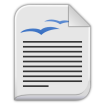 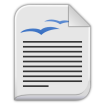 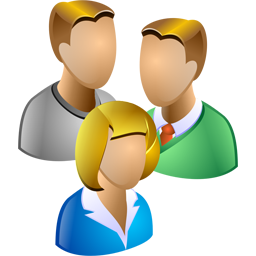 12
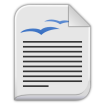 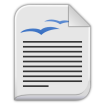 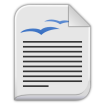 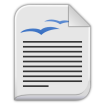 Dealer High Level Design
Compute Split-Ratios
Determine Delays
Application
Stability
Dynamic Capacity Estimation
13
Determining Delays
Monitoring: 
Instrument apps to record:
Component processing time
Inter-component delay
Use X-Trace for instrumentation, uses global ID
Automate integration using Aspect Oriented Programming (AOP)
Push logs asynchronously to reduce overhead
Active Probing:
Send req’s along lightly used links and comps
Use workload generators (e.g., Grinder)
Heuristics for faster recovery by biasing towards better paths
Compute Split-Ratios
Determine Delays
Application
Stability
Dynamic Capacity Estimation
14
Determining Delays
Monitoring
Probing
Combine Estimates
Stability & Smoothing
Delay matrix D[,]: component processing and inter-component communication delay
 Transaction matrix T[,]: transactions rate between components
15
Calculating Split Ratios
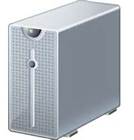 FE
BL1
Compute Split-Ratios
Determine Delays
BL1
C42
C41
Application
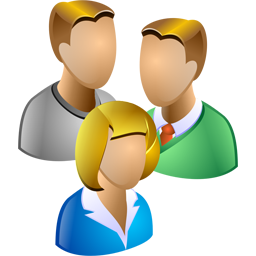 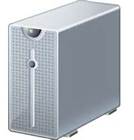 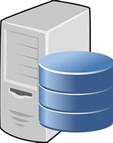 C4
user
C12
C11
FE
C22
C21
BE
C32
C31
BL2
C1
C2
C3
BL2
C52
C51
BE
Stability
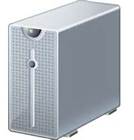 C5
Dynamic Capacity Estimation
16
Calculating Split Ratios
C41
C11
C21
C31
C51
C42
C12
C22
C32
C52
Given: 
Delay matrix D[im, jn] 
Transaction matrix T[i,j]
Capacity matrix C[i,m] (capacity of component i in data-center m)
Goal: 
Find Split-ratios TF[im, jn]: # of transactions between each pair of components Cim and Cjn s.t. overall delay is minimized
Algorithm: greedy algorithm that assigns requests to the best performing combination of replicas (across DC’s)
17
Other Design Aspects
Dynamic Capacity Estimation: 
Develop algorithm to dynamically capture capacities of comps
Prevent comps getting overloaded by re-routed traffic
Stability: multiple levels:
Smooth matrices with Weighted Moving Average (WMA)
Damp Split-Ratios by a factor to avoid abrupt shifts
Integration with Apps:
Can be integrated with any app (stateful; e.g., StockTrader)
Provide generic pull/push API’s
Compute Split-Ratios
Determine Delays
Application
Stability
Dynamic Capacity Estimation
Stability
Dynamic Capacity Estimation
18
Outline
Introduction
Measurement and Observations
System Design
Evaluation
19
[Speaker Notes: Now we end up our talk with few evaluations that show the benefit and importance of dealer]
Evaluation
Real multi-tier, interactive apps:
Thumbnails: photo processing, data-intensive
Stocktrader: stock trading, delay-sensitive, stateful
2 Azure datacenters in US
Workload:
Real workload trace from big campus ERP app
DaCapo benchmark
Comparison with existing schemes:
DNS-based redirection
Server-based redirection
Performance variability scenarios (single fault domain failure, storage latency, transaction mix change, etc.)
20
Running In the Wild
Evaluate Dealer under natural cloud dynamics
Explore inherent performance variability in cloud environments
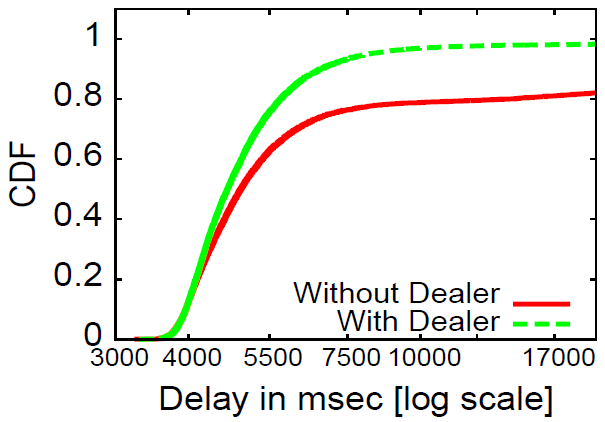 More than 6x difference
21
[Speaker Notes: In this first experiment, we wanted to evaluate the effectiveness of Dealer in
responding to the natural dynamics of real cloud deployments.
We watned to explore the inherent performance variability in cloud environments and evaluate Dealer’s ability to cope with them.

This fig shows a CDF of perofmrnace with and without running Dealer which we run for 2 days. 

 The figure shows that …]
Running In the Wild
BL
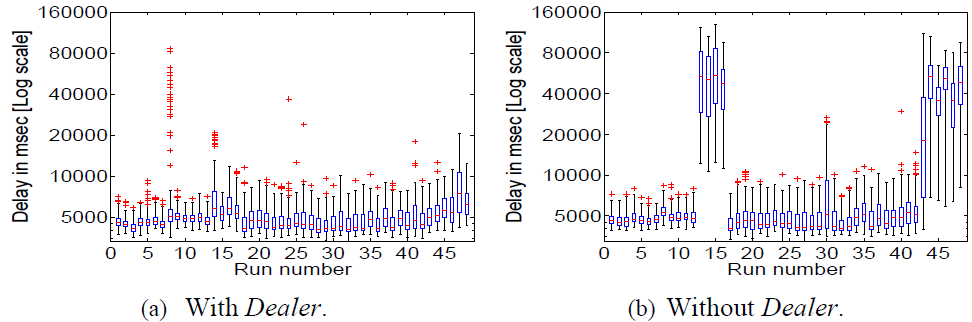 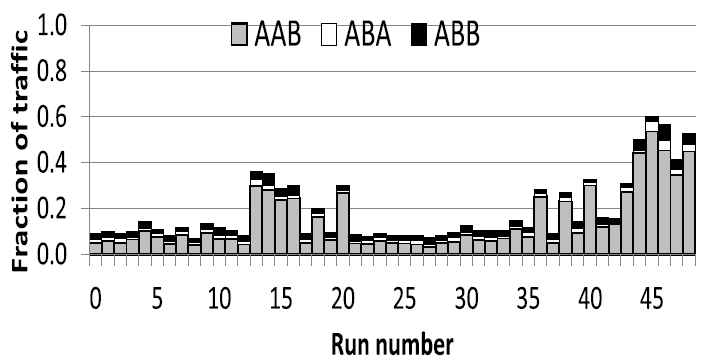 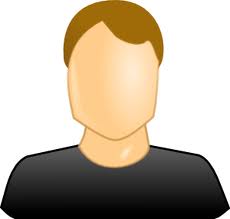 FE
BE
BL
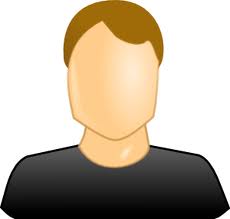 FE
BE
BL
A

B
22
[Speaker Notes: To understand why Dealer performs better we dig in deeper to see how the performance changes for each. 
During the 2 days of the experiment, we split each hour into into two halfhour
runs; one without activating Dealer, and another with it.

The figure shows a box-plot of total response time for each
run of the experiment. The X-axis shows the run number
and the Y-axis shows the total response time. 

As you can see, the response time without Dealer was ok for most of the run except for these shaded areas. We did a further investigation to see why this happened and turned out that these high delays were caused by the BL instances in A DC, which had lower capacity to absorb requests during those periods. Such a sudden dip in capacity is an example of the kind of things that may occur in the cloud
On the other hand, Dealer mitigated the problem by tapping into the available capacity of that component in B DC
 This graph shows the fraction of requests directed to one or more components in B by Dealer. It shows that dealer sent more traffic remotely during these episodes of bad performance, and it did this inteligently by serving requests in A dc but using the BL replica in the other DC instead, so that it overides the problematic component in A.]
Dealer vs. GTM
Global Traffic Managers (GTM’s) use DNS to route user IP’s to closest DC
Best performing  DC ≠  closest DC (measured by RTT)
Results: more than 3x improvement for 90th percentile and higher
23
[Speaker Notes: We also compare our Dealer system against GTM’s]
Dealer vs. Server-level Redirection
Re-route entire request, granularity of DC’s
HTTP 302
DCA
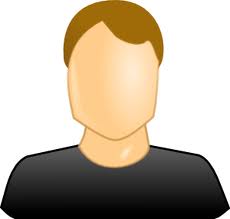 DCB
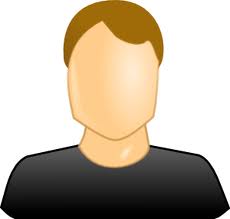 24
[Speaker Notes: We also compare against server-level redirection which takes app performance into account. This scheme redirects entire user requests at the granularity of individual DC.
So the req is either processed by Dca or DCb.

Here, for eg, if DCA shows poor performance, this scheme sends an http302 message back to the client redirecting it to the other DC.]
Evaluating Against Server-level Redirection
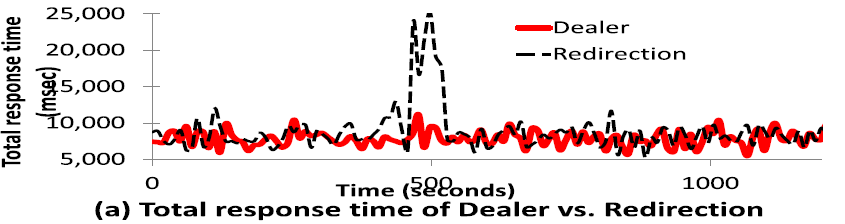 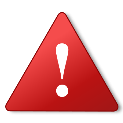 BL1
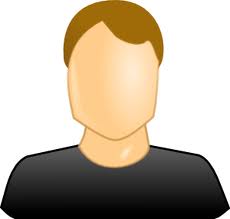 FE
BE
BL2
BL1
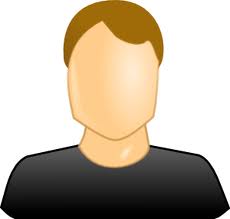 FE
BE
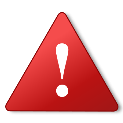 BL2
25
Conclusions
Dealer: novel technique to handle cloud variability in multi-tier interactive apps
Per-component re-routing: dynamically split user req’s across replicas in multiple DC’s at component granularity
Transient cloud variability: performance problems in cloud services, workload spikes, failures, etc.
Short time scale adaptation: tens of seconds to few mins
Performance tail improvement:
Natural cloud dynamics > 6x
Coarse-grain Redirection: e.g., DNS-based  GTM > 3x
26
Questions?
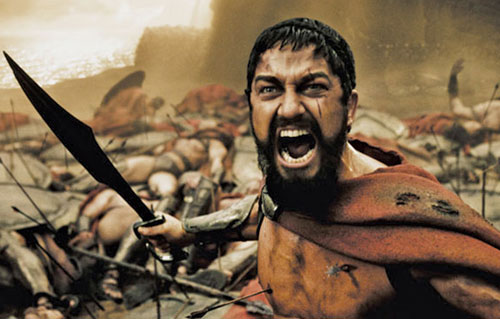 27